SOLEDGE analysis of the NT edge
Paola Muscente, Paolo Innocente

paola.muscente@igi.cnr.it
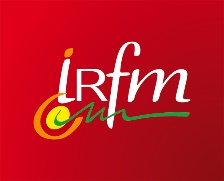 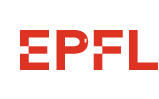 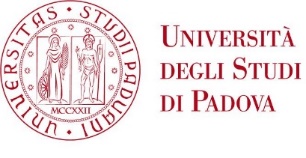 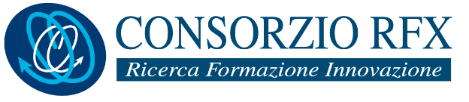 Final aim of the study
Investigate the effects of NT configuration on plasma performance from the power exhaust point of view

What we expect
Possible improvement due to L-mode with respect to the H-mode PT, i.e. no limits on PSOL (not need to be above the L-H power threshold), and an easier power exhaust dissipation due to a possible bigger λq [1,2]

Targets of the studies
NT edge transport study
	Compare with the PT one in both L-mode and H-mode configurations
Edge turbulences study in NT
	Compare with the PT one in both L-mode and H-mode configurations

Tools
Using interpretive and predictive tools for
Study of the transport: SOLEDGE2D-EIRENE*: a fluid-Monte Carlo code, which requires empirical input parameters found by modelling experiments
Including turbulences: SOLEDGE3X*, 3D first-principles code including turbulences
	 Both codes are suited to treat complex geometries and configurations and allows to extend 	     the simulation domain to the whole PFC
[1] R. Maurizio et al., 2021, Nuclear Fusion 61.2 024003 
[2] M.E. Austin et al., 2016, 59th APS-DPP Bulletin Bo4 2
*Developed by CEA
TSVV 2 Annual workshop		 P.Muscente | 30/11/2022 | Page 2/16
Transport studies with 
SOLEDGE2D-EIRENE

Comparison with the PT in L-mode
       	Additional studie: Investigate triangularity effect on 	particles and heat diffusion in the whole near-SOL

Comparison with the PT in H-mode
TSVV 2 Annual workshop		 P.Muscente | 30/11/2022 | Page 3/16
Transport studies: Comparison with the PT in L-mode
Equilibria of the TCV pulses
Aim:
Compare the power exhaust in NT with respect to the PT L-mode investigating   particle and heat diffusion and heat flux decay length (λq) behaviour

Study:
Transport with SOLEDGE2D-EIRENE

Experimental dataset:
upper triangularity scan performed in TCV[3]
ohmically heated
L-mode deuterium plasmas 
high recycling regime
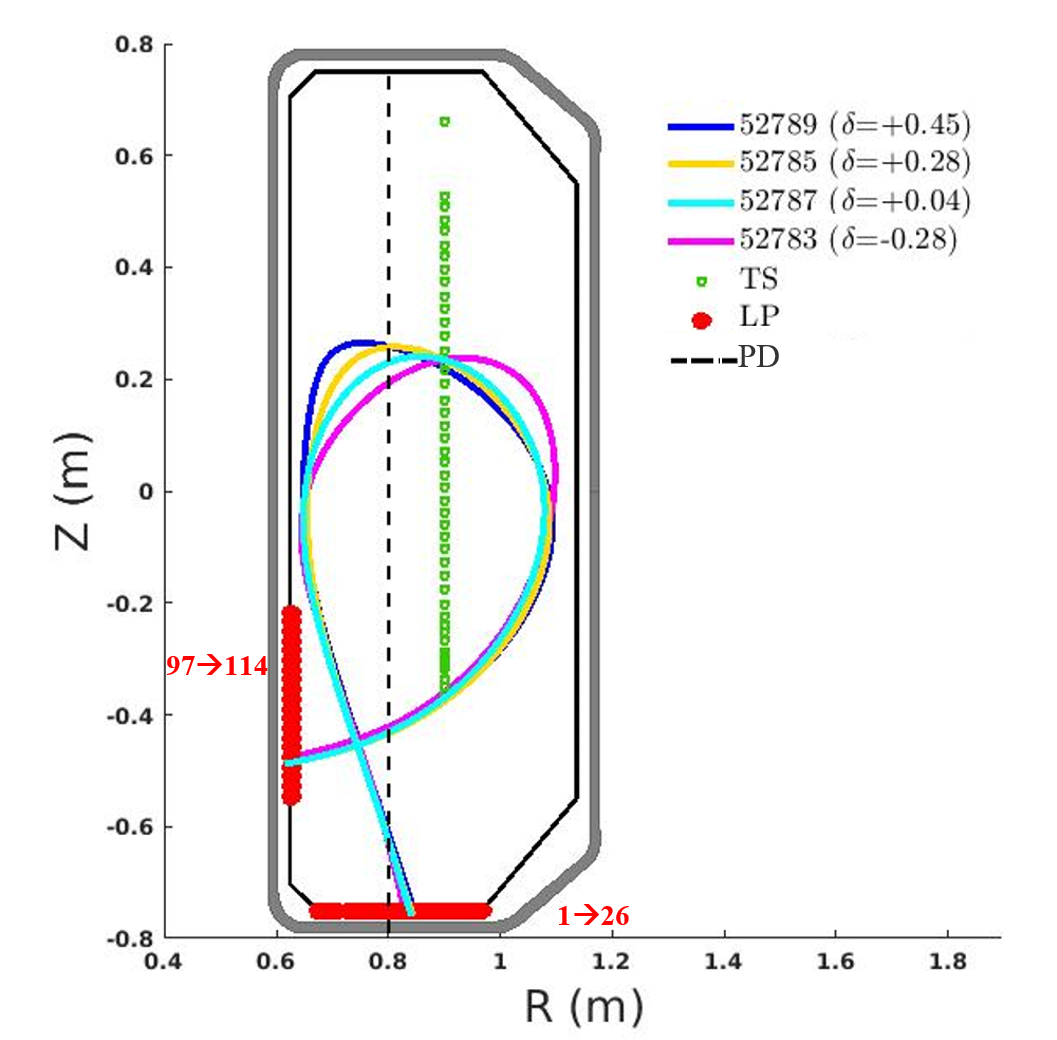 TSVV 2 Annual workshop		 P.Muscente | 30/11/2022 | Page 4/16
[3] M Faitsch et al., 2018 Plasma Phys. Control. Fusion 60 045010
Transport studies: Comparison with the PT in L-mode - RESULTS
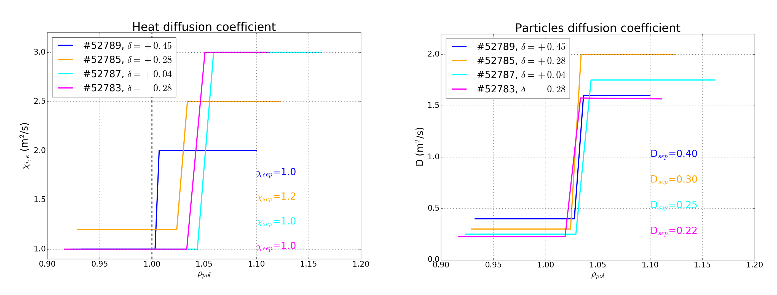 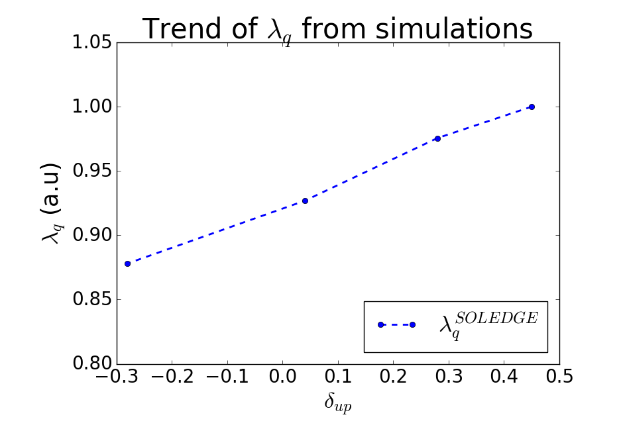 The study allowed to characterize the edge transport in NT discharges, showing that the triangularity affects not only the core but also the edge transport


In particular:

- Focusing inside and at the separatrix : 
Particle transport has a monotonic behaviour, decreasing towards NT
Heat transport does show any particular trend
- λq on the outer mid plane increases monotonically with δup (consistent with the previuos IRT analysis [3])
TSVV 2 Annual workshop		 P.Muscente | 30/11/2022 | Page 5/16
NT edge transport study: enlarging the study
The analysis does not allow to have precise information about transport in the whole SOL


Necessary additional studies

Investigate if triangularity affects more the particles or the heat diffusion not only at the separatrix but also in the whole near-SOL
	  χi,e profile fixed + D profiles in ad hoc shapes (nsep fixed)	
 D profile fixed +  χi,e profiles in ad hoc shapes (nsep fixed)	

Focus on experiments (RT07/RT02 pulses), which have data from diagnostics that cover much better regions of interest
	 TS extended up to the divertor region
	 Helium beam at the omp
	 RPTCV
TSVV 2 Annual workshop		 P.Muscente | 30/11/2022 | Page 6/16
Additional transport study: 
triangularity effects on heat and particles diffusion
TSVV 2 Annual workshop		 P.Muscente | 30/11/2022 | Page 7/16
Additional transport study: triangularity effects on heat diffusion
In χ-fixed cases, the χi,e profile chosen was the one which change out of the separatrix after ~ λT for all the cases
PT (+0.45)
Targets
Inner			outer
Outer mid plane
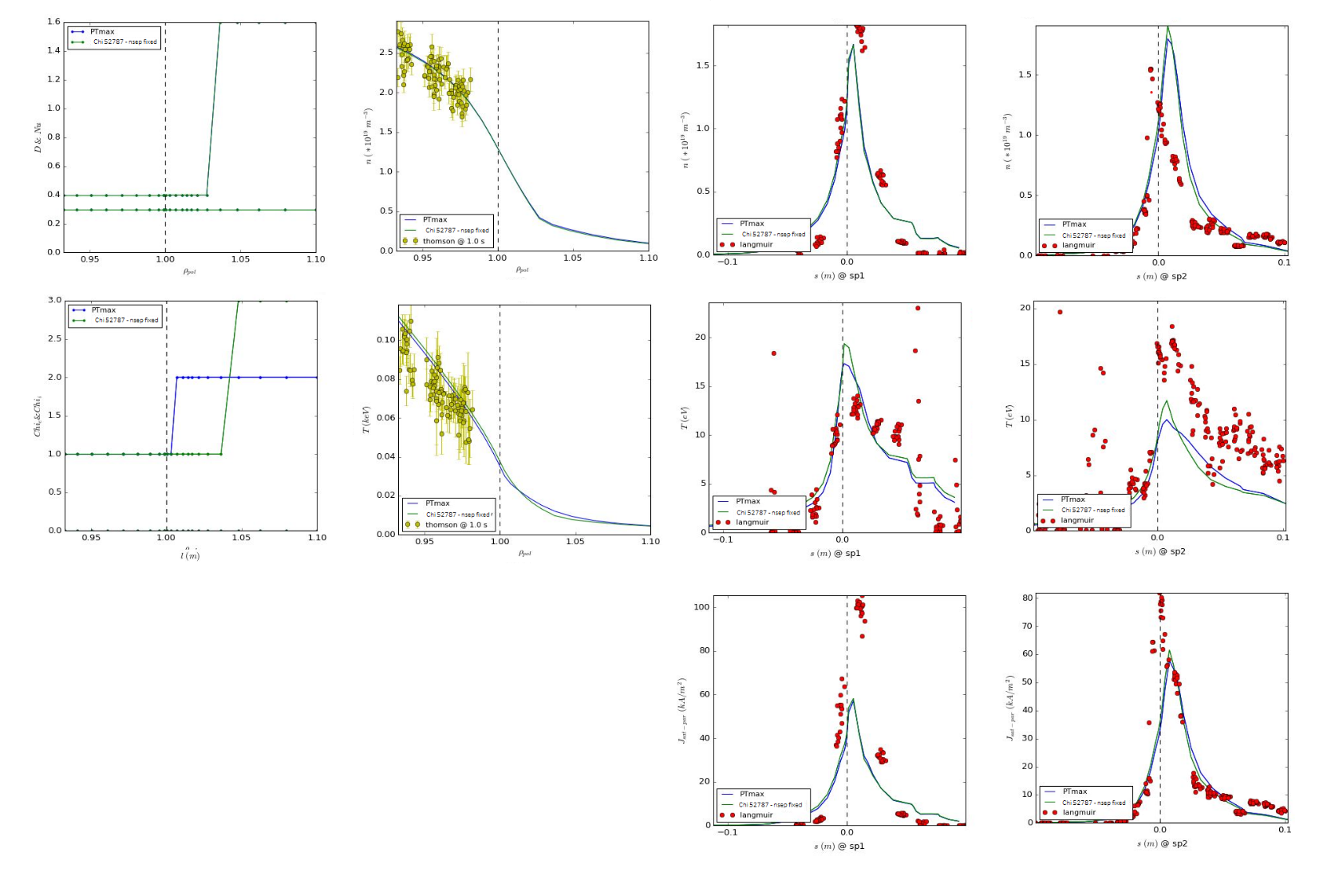 -- Fixed
-- Ad hoc
ne
ne
ne (x 1019 m-3)
D & Nu
Te
Te
χi,e
Te (keV)
GOOD MATCH
Jsat,i
Jsat,i
TSVV 2 Annual workshop		 P.Muscente | 30/11/2022 | Page 8/16
Additional transport study: triangularity effects on particles diffusion
D-fixed cases follow the same logic: the profile chosen was the one which change out of the separatrix after ~ λn for all the cases
PT (+0.04)
Targets
Inner			outer
Outer mid plane
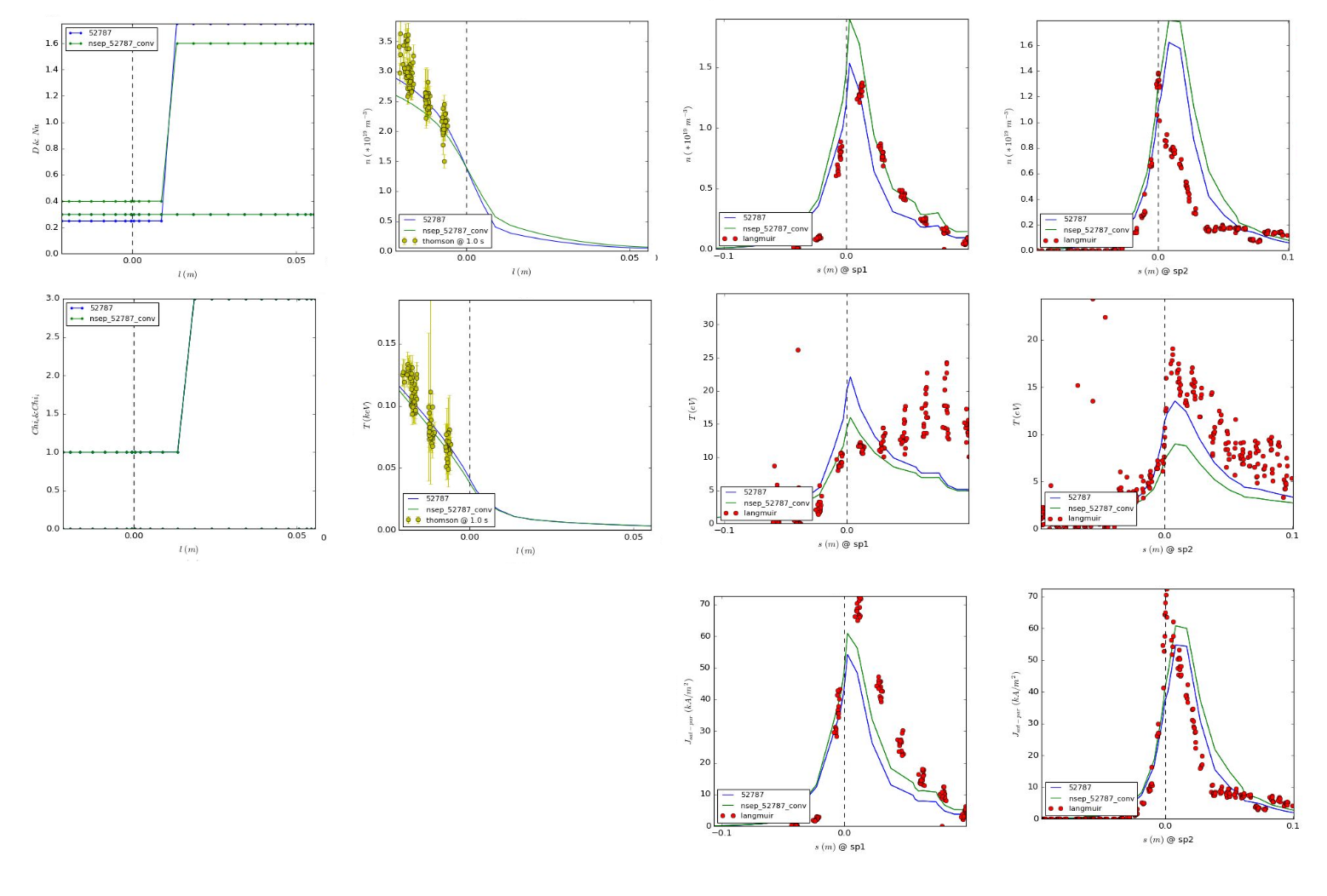 ne
-- Fixed
-- Ad hoc
ne
D & Nu
ne (x 1019 m-3)
Te
Te
χi,e
Te (keV)
Observations
n profile is understimated

Jsat,par is ok but:
nsp is overestimated
Tsp2 is underestimated
Jsat,i
Jsat,i
TSVV 2 Annual workshop		 P.Muscente | 30/11/2022 | Page 9/16
Additional transport study: triangularity effects on heat and particles diffusion
Conclusions

Fixing χi,e 
     The match between data and simulated profiles is good as before;
     Little change in shape is visible: arbitrariety on the coefficient profile shapes 
     	 necessary a study of the code sensibility

Fixing D
     Simulated profiles do not match data as good as before;
     Density profile at the outer mid-plane is overestimated;
     Density and temperature at the outer target are over/underestimated respectively


Triangularity takes effect more on the particle diffusion in the SOL
TSVV 2 Annual workshop		 P.Muscente | 30/11/2022 | Page 10/16
Additional transport study: 
Comparison with the PT in L/H-mode with high covering diagnostics
TSVV 2 Annual workshop		 P.Muscente | 30/11/2022 | Page 11/16
Comparison with the PT in L/H-mode with high covering diagnostics (RT07)
IDTT-like shape TCV pulses: meshes and starting transport coefficient profiles
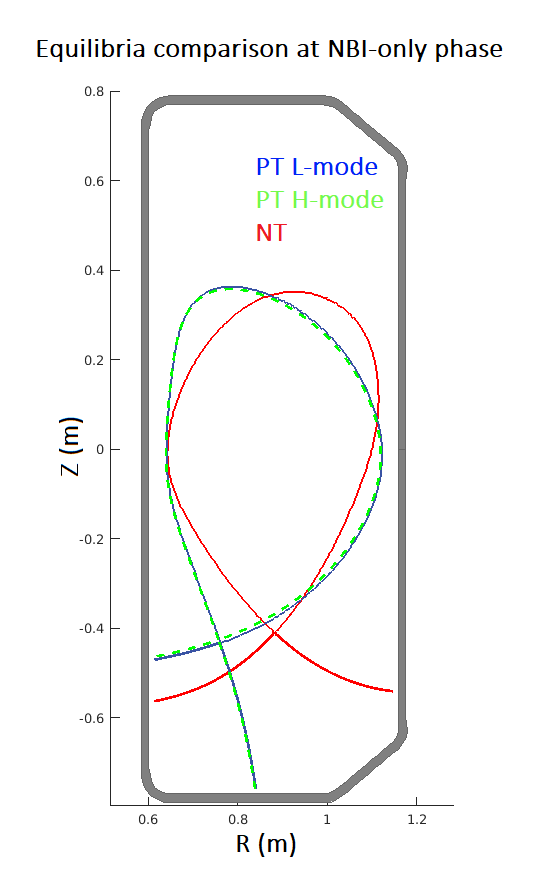 NT
PT H-mode
PT L-mode
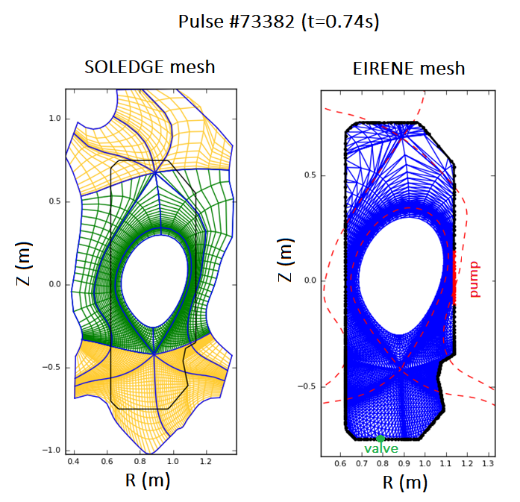 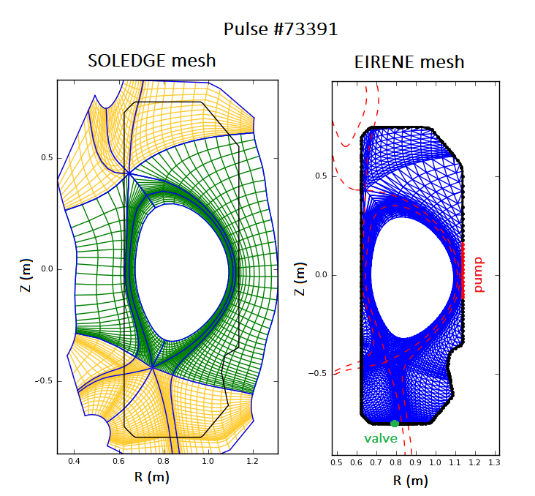 (t = 0.74s)
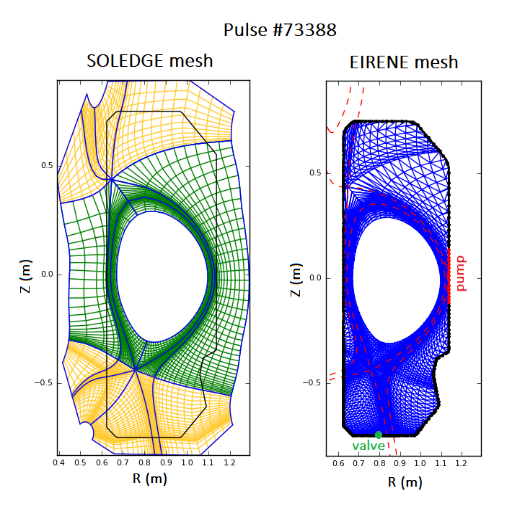 (t = 0.7s)
meshes
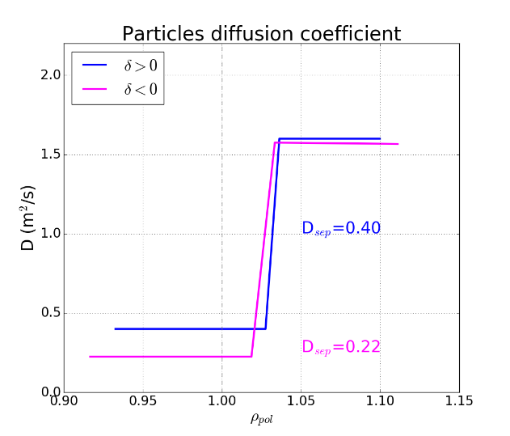 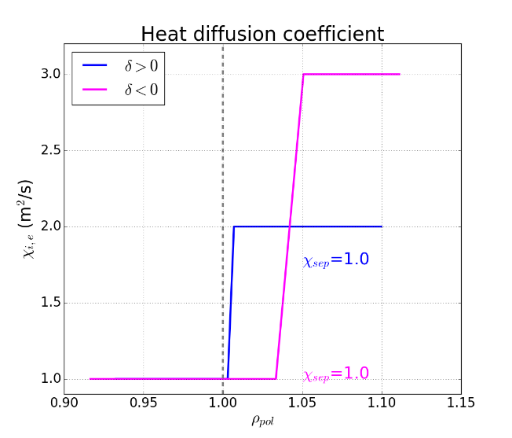 Starting transport coefficient profiles from a previous study in which we compared NT and PT L-mode TCV pulses
TSVV 2 Annual workshop		 P.Muscente | 30/11/2022 | Page 12/16
Turbolence studies with
SOLEDGE3X
TSVV 2 Annual workshop		 P.Muscente | 30/11/2022 | Page 13/16
Aim:
Improve power exhaust studies with a global approach to edge plasma modelling, including a 3D self-consistent description of the turbulence


SOLEDGE3X
can manage turbulence
self-consistent
able to simulate either in 2D (transport mode) or 3D 
assumes symmetry for the toroidal direction
able to work with the realistic wall geometry
neutrals (EIRENE)
implemented in neutral model: Charge Exchange and Elastic Collision 
impurities (the code is fully multi-species)
[4]D.Galassi, Nuclear Fusion 57(3):036029
DOI:10.1088/1641-4326/aa5332
TSVV 2 Annual workshop		 P.Muscente | 30/11/2022 | Page 14/16
Starting point: TCV pulse – PT
‘‘turbulence’’ mesh
‘‘trasport’’ mesh
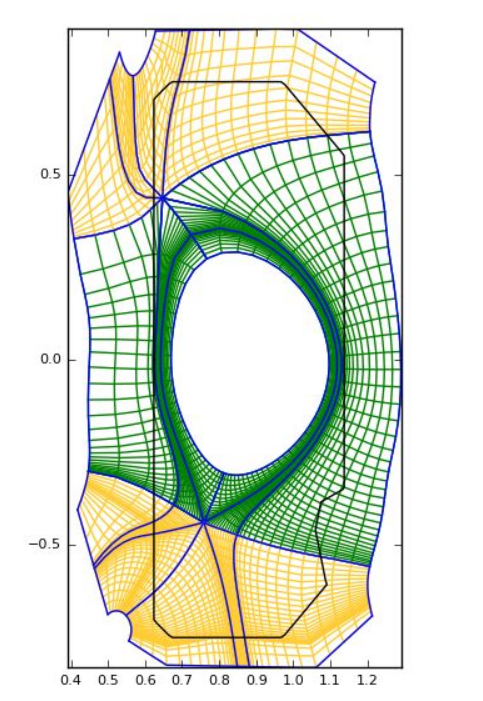 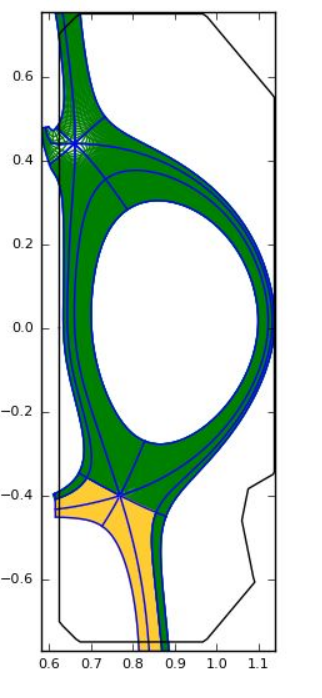 Definition of the mesh ~ mm

Start with 
reduced mesh to reduce the    
     computational time

The transport mode but with
      the high defined mesh
      (until particle balance is reached)
TSVV 2 Annual workshop		 P.Muscente | 30/11/2022 | Page 15/16
Thanks for your attention!
TSVV 2 Annual workshop		 P.Muscente | 30/11/2022 | Page 16/16